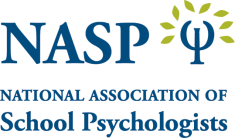 Crisis Prevention & Intervention
Mental Health Crisis Intervention

Stephen E. Brock, Ph.D., NCSP, LEP

President
	National Association of School Psychologists
Professor and School Psychology Program Coordinator
	California State University, Sacramento
The TASP School-Based Mental Health Summer Institute 2015June 13, 2015Corpus Christi, Texas
1
[Speaker Notes: The afternoon session will address the mental health response to school associated crisis events. Included in this discussion will be an examination of the PREPaRE model of school crisis intervention and the special issues presented by the suicidal crisis.

Incidence
	Traumatic Stressors, in general
	Suicide, in particular
PREPaRE
Suicide Prevention]
Session Outline
Incidence of Traumatic Stressors
The PREPaRE Model
Suicide Postvention
2
Responding to Crisis: Mental Health Crisis Intervention
Incidence
3
[Speaker Notes: What is a traumatic stressor?

The DSM-5’s (APA, 2013) PTSD criteria helps us to operationalize exactly what are the traumatic events that we are striving to prevent and preparing to respond to. DSM-5 state that PTSD is the result of: “Exposure to actual or threatened death, serious injury, or sexual violence in one (or more) of the following ways:  
Directly experiencing the traumatic event(s).
Witnessing, in person, the event(s) as it occurred to others.
Learning that the traumatic event(s) occurred to a close family member or close friend, In cases of actual or threatened death of a family member or friend, the event(s) must have been violent or accidental.
Experiencing repeated or extreme exposure to aversive details of the traumatic event(s) (e.g., first responders collecting human remains; police officers repeatedly exposed to details of child abuse.
Note: Criteria A4 does not apply to exposure through electronic media, television movies, or pictures, unless this exposure is work related.

The directly experienced traumatic events in Criterion A include, but are not limited to exposure to war as a combatant or civilian, threatened or actual physical assault (e.g., physical attack robbery, mugging, childhood physical abuse), threatened or actual sexual violence (e.g., forced sexual penetration, alcohol/drug-facilitated sexual penetration, abusive sexual contact, noncontact sexual abuse, sexual trafficking), being kidnapped, bind taken hostage, terrorist attack, torture, incarcerations a prisoner of war, natural or human-made disasters, and severe motor vehicle accidents. For children, sexually violent events may include developmentally inappropriate sexual experiences without physical violence or injury. A life-threatening illness or debilitating medical condition is not necessarily considered a traumatic event. Medical incidents that qualify as traumatic events involve sudden, catastrophic events (e.g., waking during surgery, anaphylactic shock). Witnessed events include, but are not limited to , observing threatened or serious injury, unnatural death, physical or sexual abuse of  another person due to violent assault, domestic violence, accident, war or disaster, or a medical catastrophe in one’s child (e.g., a life threatening hemorrhage). Indirect exposure through learning about an event is limited to experiences affecting close relatives or friends and experiences that are violent or accidental (e.g., death due to natural causes does not qualify). Such events include violent personal assault, suicide, serious accidents and serious injury. The disorder may be especially severe or long-lasting when the stressor is interpersonal an intentional (e.g., torture, sexual violence]
Incidence
Traumatic Stress
By 16 years of age, 68% of youth report having experienced at least one traumatic stressor
37% report two or more events
90% of adolescent girls from urban settings have experienced at least one traumatic stressor
Witnessing of community violence the most frequent trauma reported
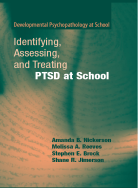 4
Nickerson et al. (2009); Lipschitz et al. (2000)
[Speaker Notes: Lipschitz and Colleagues (2000) determined that more than 90%, of adolescent girls from urban settings had been exposed to at least one trauma, with witnessing of violence in their communities among the most frequent traumas reported.]
Incidence
5
Robers et al. (2014)
[Speaker Notes: Notes: From Robers, Zhang, & Truman (2012). 1 School associated includes on school property, on the way to or from regular sessions at school, and while attending or traveling to or from a school-sponsored event. Estimates were revised and may differ from previously published data 2 A school-associated violent death is defined as “a homicide, suicide, or legal intervention (involving a law enforcement officer), in which the fatal injury occurred on the campus of a functioning elementary or secondary school in the United States” while the victim was on the way to or from regular sessions at school or while the victim was attending or traveling to or from an official school-sponsored event. Victims include students (ages 5-18 years), staff members, and others who are not students, from July 1, 1992, through June 30, 2010. 

Robers, S., Kemp, J., Rathbun, A., Morgan, R. E., & Snyder T. D. (2014, June). Indicators of school crime and safety: 2013 (NCES 2014-042/NCJ 243299). National Center for Education Statistics, U.S. Department of Education, and Bureau of Justice Statistics, Office of Justice Programs, U.S. Department of Justice. Washington, DC. 

More recent information gathered from media reports can provide preliminary estimates on the prevalence of school-associated violent deaths since June 2011. For example, the Sandy Hook Elementary School shooting incident on December 14, 2012, in Newtown, Connecticut resulted in 20 child and 6 adult deaths.2 Since the Sandy Hook incident, preliminary counts from media reports indicate that there were 17 school-associated violent deaths between December 15, 2012, and November 14, 2013; of these deaths, 11 were homicides and 6 were suicides. Six of the victims were identified as being between the ages of 5 and 18.]
Incidence
Traumatic Stress
0.8% are school associated
6
Robers et al. (2014)
Incidence
Traumatic Stress
0.2% are school associated
7
Robers et al., (2014)
National Youth Suicide Statistics
Third leading cause of death among 10-14 year olds in 2012 (N = 306;1.48:100,000).
7 suicides in 2010 among children under 10 years.

Second leading cause of death among 15-19 year olds in 2012 (N = 1,782; 8.35:100,000).
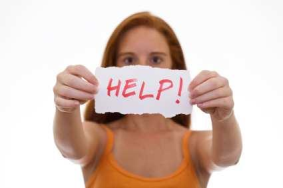 8
CDC (2014). http://www.cdc.gov/injury/wisqars/fatal_injury_reports.html
[Speaker Notes: While the rate of youth suicide suggests this act to be relatively rare (less than 10 out of every 100,000 15- to 19-year-olds committed suicide in 1996), much concern has been expressed over increases in this rate.  Between1950 and 2012 there was over a 400% increase in the 15- to 19-year-old rate (2.7 to 11.1 per 100,000; 2012 8.35 per 100,000).]
Other Suicide Facts: All Age Groups
Total number of deaths 2012 (N = 40,600 ; 12.94:100,000)
10th leading cause of death
Highest rate in 31 years.

More men die by suicide
3.6 male suicides (N = 31,780) for every female suicide (N = 8,820)
3 female attempts for each male attempt
9
CDC (2014)
US Suicide Rate (& Undetermined Intent; 1981-2012)
Suicide Rate (per 100, 000)
10
CDC (2014)
[Speaker Notes: http://www.cdc.gov/injury/wisqars/fatal_injury_reports.html 

Economic crisis

Current (2012) suicide rate = 12.94 (n = 40,600)
Current (2012) undetermined = 1.51 (n = 4,737)

Low (2000) = 10.43
High (2012) = 12.94]
Other 2012 Suicide Facts
50.9% of suicides are by firearms.
Suicide by firearms rate = 6.58:100,000
N = 20,666
States with a higher percentage of homes with firearms, tend to have higher rates of suicide by firearm (r = .78). 

42% of youth (15-19 yrs.) suicides are by firearms
Youth suicide by firearms rate = 3.54:100,000
N = 756

Highest suicide rate is among white men over 85 (50.67:100,000 vs. 13.96:100,000 among white male adolescent 15-19).
However 3rd highest rate is among American Indian/Alaskan Native 20-24 year-old males (36.41:100,000).
11
Brock (2013); CDC (2014). http://www.cdc.gov/injury/wisqars/fatal_injury_reports.html
Incidence
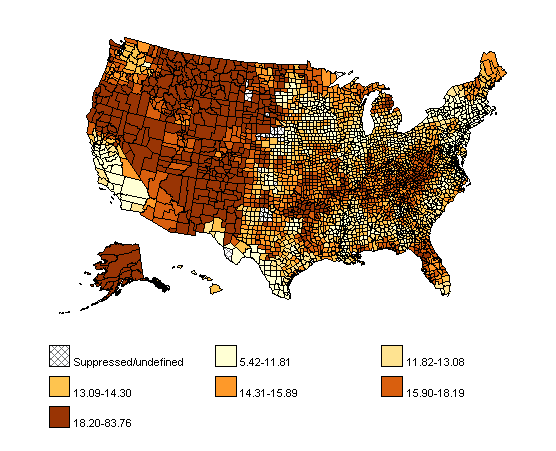 Suicide Rates by County
12
http://www.cdc.gov/violenceprevention/suicide/statistics/suicide_map.html
[Speaker Notes: Suicide Rates by CountySmoothed, Age-adjusted Suicide Rates per 100,000 population, by County, United States, 2000-2006

What trends do you see?
Do you see any patterns?
How might we explain these trends or patterns?
NOTE: These data reflect completed suicide. The trends are somewhat different for other forms of suicidal behavior and thinking.]
Suicide Rates by State (2012 Final Data)
Rank	State (2011 rank)	#		Rate
Wyoming (1)	171		29.7
Montana (2)	232		23.1
Alaska (4)	168		23.0
New Mexico (3)	442		21.2
Colorado (9)	1,052		20.3
Utah (9)	550		19.3
Nevada (6)	524		19.0
Idaho (11)	297		18.6
Oregon (13)	724		18.6
Oklahoma (7)	670		17.6
Arizona (8)	1,156		17.6
National Total	38,364		12.9
44.	Texas	3,059		11.57
13
Source: CDC (2014)
[Speaker Notes: http://www.cdc.gov/injury/wisqars/fatal_injury_reports.html

Firearm Suicide Rate: Minimal, 8.9; Moderate, 6.2; Maximum, 7.07 (National Suicide Firearm Rate, 6.3)]
US Suicide Rates by Age & Gender (1999-2012)
Suicide Rate (per 100, 000)
14
CDC (2014)
[Speaker Notes: Isolation aloneness05-09 yrs,5 suicides in 2011, 4 males, 1 female in the entire country

10-14 yrs, 282suicide in 2011. Also very rare.

http://www.cdc.gov/injury/wisqars/fatal_injury_reports.html]
Teen Suicide Rates:1981-2012 (15-19 yrs)
Suicide Rate (per 100,000)
15
Source: CDC (2014)
[Speaker Notes: Data for 1950, 1960, 1970, and 1980 from http://wonder.cdc.gov/wonder/prevguid/m0031525/m0031525.asp#Table_1
 
All other years is from http://www.cdc.gov/injury/wisqars/fatal_injury_reports.html


October 2004, FDA issues black box warning
http://virtualmentor.ama-assn.org/2012/06/pfor2-1206.html 
http://journals.psychiatryonline.org/article.aspx?articleid=98898


From a total US population of 15-19 year olds of 21,648,402 there were 1,802 suicidesin 2011]
Responding to Crisis: Mental Health Crisis Intervention
Prepare
16
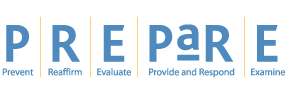 Crisis Intervention and Recovery
The Roles of School-Based Mental Health Professionals
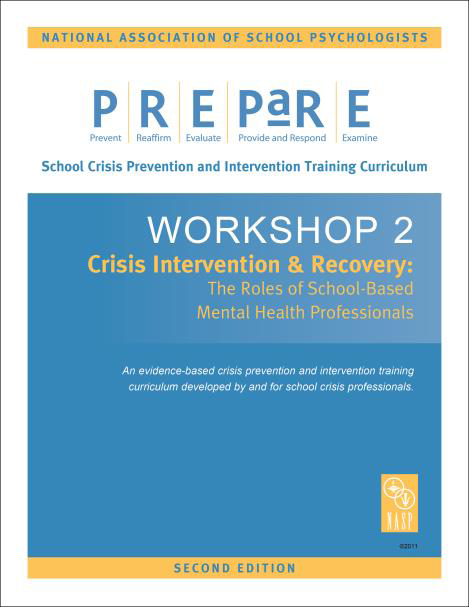 17
Brock (2011)
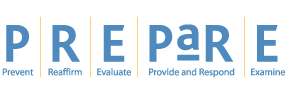 Brock (2011)
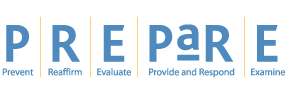 Prevent Crises:
Ensure physical safety
a.	Crime prevention through environmental design
i.	Natural surveillance
ii.	Natural access control
iii.	Territoriality
b.	Vulnerability assessment
Reeves, Nickerson, & Jimerson (2006)
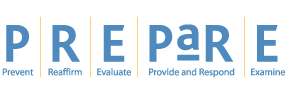 Prevent Crises:
Ensure psychological safety
a.	School-wide positive behavioral supports
b.	Universal, targeted, and intensive academic and social–emotional interventions and supports
c.	Identification and monitoring of self- and other-directed violence threats
d.	Student guidance services
Reeves et al. (2006)
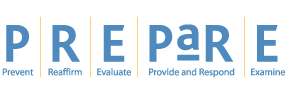 Prevent Traumatization:
Foster Internal Student Resiliency
•	Promote active (or approach-oriented) coping styles.
•	Promote student mental health.
•	Teach students how to better regulate their emotions.
•	Develop problem-solving skills.
•	Promote self-confidence and self-esteem.
•	Promote internal locus of control.
•	Validate the importance of faith and belief systems.
•	Nurture positive emotions.
•	Foster academic self-determination and feelings of competence.
21
Brock (2011)
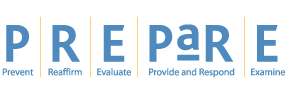 Prevent Traumatization:
Foster External Student Resiliency
•	Support families.
•	Facilitate peer relationships.
•	Provide access to positive adult role models.
•	Ensure connections with prosocial institutions.
•	Provide a caring, supportive learning environment.
•	Encourage volunteerism.
•	Teach peace-building skills.
22
Brock (2011)
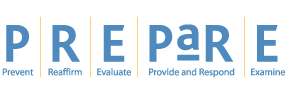 Prevent Trauma Exposure: 
Keep Students Safe
•	Remove students from dangerous or harmful situations
•	Implement crisis response procedures (e.g., evacuations, lockdowns)
“The immediate response following a crisis is to ensure safety by removing children and families from continued threat of danger.” (Joshi & Lewin, 2004, p. 715)
“To begin the healing process, discontinuation of existing stressors is of immediate importance.” (Barenbaum et al., 2004, p. 48)
23
Brock (2011)
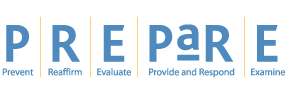 Prevent Trauma Exposure: 
Avoid Crisis Scenes and Images
•	Direct ambulatory students away from the crisis site
Do not allow students to view medical triage
•	Restrict and/or monitor media exposure
Avoid excessive viewing of crisis images on television or Internet
24
Brock (2011)
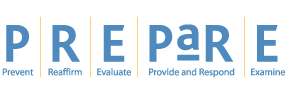 Prepare for Crisis Intervention
•	Develop immediate crisis intervention resources
•	Identify longer-term psychotherapeutic resources
25
Brock et al. (2009)
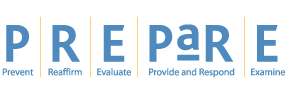 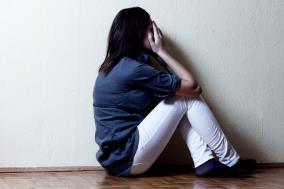 Reaffirm Physical Health & Safety
General and special needs students
Responding to acute needs
Ensuring physical comfort
Providing accurate reassurances
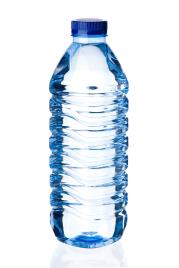 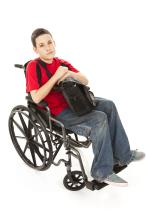 Brock (2011)
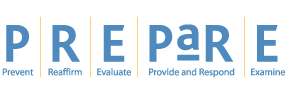 Reaffirm Psychological Health & Safety
Recognizing the importance of adult reactions and behaviors
Minimizing crisis exposure
Reuniting/locating caregivers and significant others
Providing facts and adaptive interpretations
Returning students to a safe school environment
Providing opportunities to take action
Brock (2011)
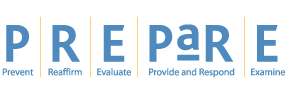 Evaluate Psychological Trauma
Crisis Event Variables
Risk Factors
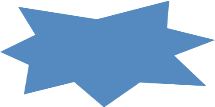 Initial Crisis Reactions
Early Warning Signs
(reactions displayed during impact and recoil phases)
Common Reactions
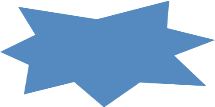 Enduring Warning Signs
(reactions displayed during postimpact and recovery/reconstruction phases)
Durable Crisis Reactions
Psychopathological Reactions
28
Brock et al. (2009)
[Speaker Notes: Rationale for Assessing Psychological Trauma
1.	Unique consequences of crisis exposure.
a.	Not all individuals will be equally affected.
b.	Recovery is the norm.
i.	Crisis intervention should be offered in response to demonstrated need.
ii.	“Not everyone exposed to trauma either needs or wants professional help.” (McNally et al., 2003, p. 73)
iii.	Exception: students with preexisting psychopathology.
2.	Unique consequences of crisis intervention
a.	Crisis intervention may cause harm if not truly needed.
i.	It may increase crisis exposure.
ii.	It may reduce perceptions of independent problem solving.
iii.	It may generate self-fulfilling prophecies.]
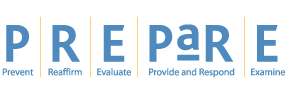 Evaluate Psychological Trauma:
Crisis Exposure Physical Proximity Risk Factor
PTSD Reaction Index × Exposure Level
29
Pynoos et al. (1987)
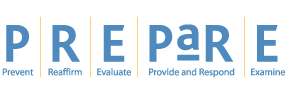 Off track refers to students who were on vacation from school. 
Pynoos et al. (1987)
30
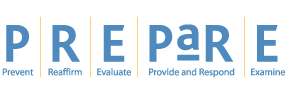 Evaluate Psychological Trauma:
Crisis Exposure Emotional Proximity Risk Factor
PTSD and Relationship to Victim×Outcome (i.e., injury or death)
31
Applied Research and Consulting et al. (2002, p. 34)
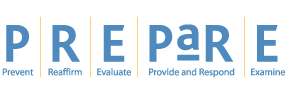 Evaluating Psychological Trauma:
Internal Vulnerability Risk Factors
i.	Avoidance coping style
ii.	Pre-crisis psychiatric challenges
iii.	Poor ability to regulate emotions
iv.	Low developmental level and poor problem solving
v.	History of prior psychological trauma
32
Brock et al. (2009)
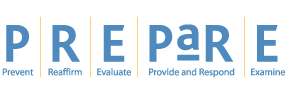 Evaluating Psychological Trauma:
External Vulnerability Risk Factors
i.	Family resources
Not living with a nuclear family member
Family dysfunction (e.g., alcoholism, violence, child maltreatment, mental illness)
Parental PTSD/maladaptive coping with the stressor
Ineffective and uncaring parenting
Poverty or financial stress
ii.	Extra-familial social resources
Social isolation
Lack of perceived social support
33
Brock et al. (2009)
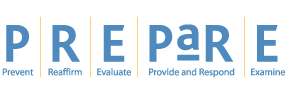 Evaluating Psychological Trauma:
Threat Perception Risk Factor*
a.	Subjective impressions can be more important than actual crisis exposure.
b.	Adult reactions are important influences on student threat perceptions.


*Risk factors increase the probability of psychological trauma and, as such, should result in increased vigilance for symptoms of traumatic stress (or warning signs).
34
Brock et al. (2009)
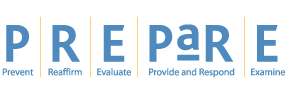 Evaluating Psychological Trauma:
Crisis Reaction Warning Signs*
a.	Early warning signs
b.	Enduring warning signs
c.	Developmental variations
d.	Cultural variations

*Warning signs are symptoms of traumatic stress.
35
Brock et al. (2009)
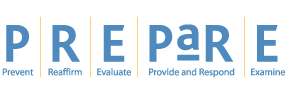 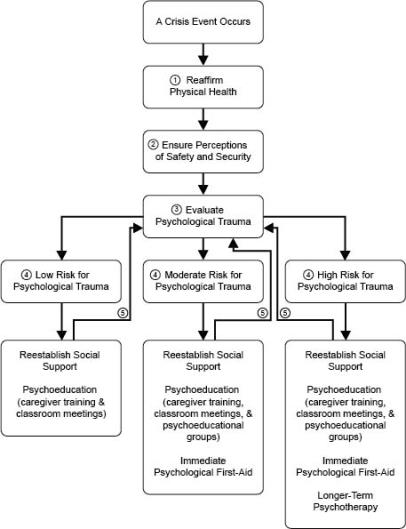 1.	Reaffirm physical health.
2.	Ensure perceptions of safety.
3.	Evaluate psychological trauma.
4.	Make initial crisis intervention treatment decisions. 
5.	Reevaluate degree of psychological injury and make more informed crisis intervention treatment decisions.
Brock (2011)
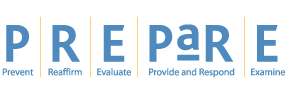 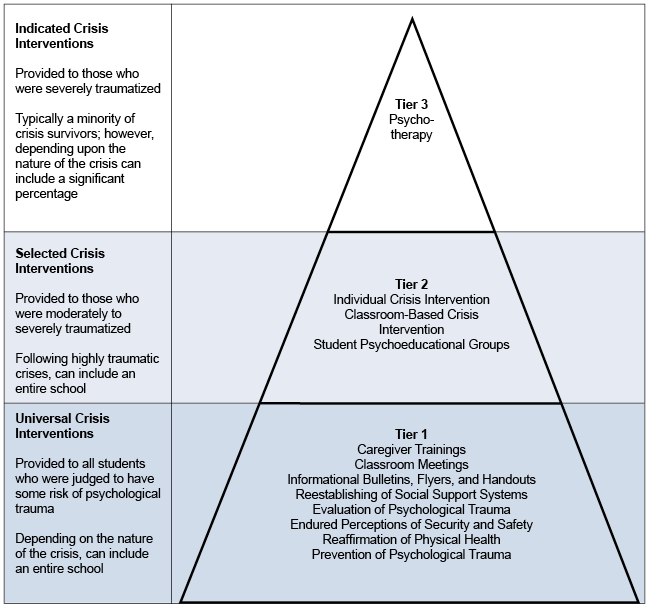 Brock (2011)
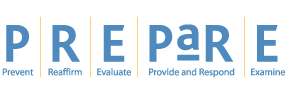 Reestablish Social Support Systems
1.	Reunite students with primary caregivers.
2.	Reunite students with peers and teachers.
3.	Return students to familiar environments and routines.
4.	Facilitate community connections.
5.	Empower caregivers with crisis recovery information.
38
Brock & Jimerson (2004)
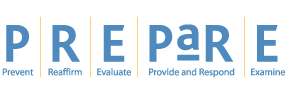 Limitations of Social Support
1.	Caregivers can be significantly affected by the crisis.
2.	Not sufficient following extremely violent and life-threatening crises (e.g., mass violence),  chronic crisis exposure, or when psychopathology is present.
3.	Support is sometimes not perceived as helpful.
39
Brock & Jimerson (2004)
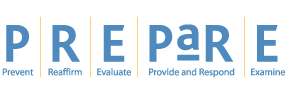 Psychoeduction Strategies
1.	Informational documents
2.	Caregiver trainings
3.	Classroom meetings
4.	Student psychoeducational groups
40
Brock et al. (2009); Reeves, Kanan, & Plog (2010)
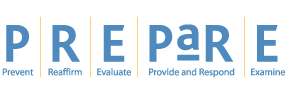 Psychoeducation:
Caregiver Training Elements
1.	Introduce caregivers to the training (5 min)
2.	Provide crisis facts (10 min)
3.	Prepare caregivers for the reactions that may follow crisis exposure (15 min)
4.	Review techniques for responding to children’s crisis reactions (15 min)
41
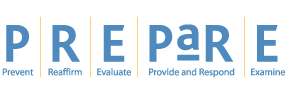 Psychoeducation:
Classroom Meeting Elements
1.	Introduce the meeting (5 min).
2.	Provide crisis facts (5 min).
3.	Answer student questions (5 min).
4.	Refer to techniques for responding to children’s crisis reactions.
42
Adapted from Reeves et al. (2010)
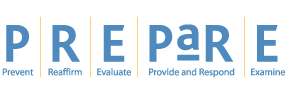 Psychoeducation:
Student Psychoeducational Group Elements
1.	Introduce students to the lesson (5 min)
2.	Answer questions and dispel rumors (20 min)
3.	Prepare students for the reactions that may follow crisis exposure (15 min)
4.	Teach students how to manage crisis reactions (15 min)
5.	Close the lesson by making sure students have a crisis reaction management plan (5 min)
43
Brock et al. (2009)
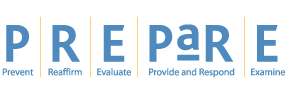 Limitations of Psychoeducation
1.	Not sufficient for the more severely traumatized
2.	Must be paired with other psychological interventions and professional mental health treatment
3.	Limited research
Amstadter, McCart, & Ruggiero (2007); Howard & Goelitz (2004); Lukens & McFarlane (2004); Oflaz, Hatipoğlu, & Aydin (2008)
44
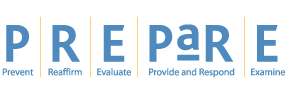 Psychological Intervention Strategies
Immediate classroom-based (or group) crisis intervention
Immediate individual crisis intervention
Long-term psychotherapeutic treatment interventions
45
Brock et al. (2009)
[Speaker Notes: Primary Considerations
1.	How can these interventions be counterproductive?
2.	When is parental permission required or not required for these interventions?
3.	Are there limits to what the school-based mental health professional can and should do?]
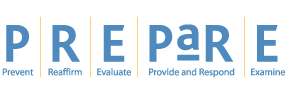 Psychological Interventions:
Classroom-Based Crisis Intervention
Introduce session (10–15 min)
Provide crisis facts and dispel rumors (30 min)
Share crisis stories (30–60 min)
Identify crisis reactions (30 min)
Empower students (60 min)
Close (30 min)
46
Brock et al. (2009)
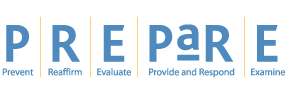 Psychological Interventions:
Individual Crisis Intervention Elements
1.	Establish contact
2.	Verify readiness
3.	Identify and prioritize problems
4.	Address crisis problems
5.	Evaluate and conclude
Not necessarily a linear process
47
Brock et al. (2009)
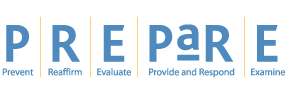 Psychological Interventions:
Psychotherapeutic Treatments 
Trauma-Focused Therapies
Trauma-focused psychotherapies should be considered first-line treatments for children and adolescents with PTSD. These therapies should
Directly address children’s traumatic experiences
Include parents in treatment in some manner as important agents of change
Focus not only on symptoms improvement but also on enhancing functioning, resiliency, and/or developmental trajectory.
48
Cohen et al. (2010, pp. 421–422)
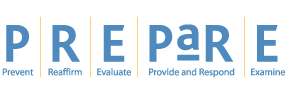 Psychological Interventions:
Psychotherapeutic Treatments
Cognitive–Behavioral Therapies
Imaginal and in vivo exposure
Eye-movement desensitization and reprocessing (EMDR)
Anxiety management training
Cognitive–behavioral intervention for trauma in schools (CBITS; group delivered)
Parent training
49
Brock et al. (2009); Cohen et al. (2010)
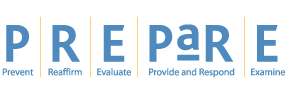 Psychological Interventions:
Psychotherapeutic Treatment Interventions

“Overall, there is growing evidence that a variety of CBT programs are effective in treating youth with PTSD . . .  Practically, this suggests that psychologists treating children with PTSD can use cognitive–behavioral interventions and be on solid ground in using these approaches.”

“In sum, cognitive behavioral approaches to the treatment of PTSD, anxiety, depression, and other trauma-related symptoms have been quite efficacious with children exposed to various forms of trauma.”
50
Feeny et al. (2004, p. 473); Brown & Bobrow (2004, p. 216)
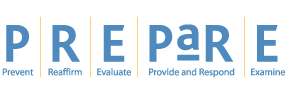 Examine
Needs assessment
Process analysis
Outcome evaluation
51
Brock et al. (2009)
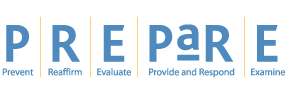 Caring for the Caregiver
1.	Limit shifts.
2.	Rotate responders.
3.	Monitor responders who meet high-risk criteria:
a.	Survivor of crisis or disaster
b.	Those having regular exposure to severely affected individuals
c.	Those with preexisting conditions
d.	Those who have responded to many crises
52
Brymer et al. (2006); Figley (2002)
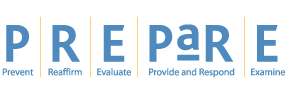 Personal Self-Care Practice:
Physical
1.	Get adequate sleep and avoid extended periods of work
2.	Ensure proper nutrition
3.	Exercise regularly
4.	Regularly use stress management techniques
Psychological
1.	Self-monitor
2.	Seek professional assistance if secondary traumatic stress lasts longer than 2–3 weeks
3.	Seek help with own trauma history
4.	Develop assertiveness, time management, cognitive reframing, and interpersonal communication skills
53
Brymer et al. (2006), Figley (2002)
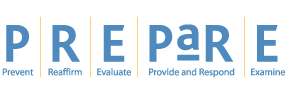 Personal Self-Care Practice
Social and Interpersonal
1.	Plan for family and home safety
2.	Identify social supports
3.	Engage in social activism and advocacy
4.	Practice your religious faith and spirituality
5.	Use creative self-expression
6.	Use humor
54
Brymer et al. (2006), Figley (2002)
Responding to Crisis: Mental Health Crisis Intervention
Suicide Postvention
55
Suicide Postvention
“… the largest public health problem is neither the prevention of suicide nor the management of suicide attempts, but the alleviation of the effects of stress on the survivors whose lives are forever altered.”
				E.S. Shneidman
				Forward to Survivors of Suicide
				Edited by A. C. Cain
				Published by Thomas, 1972
56
Suicide Postvention
Key Terms and Statistics
Suicide postvention
… is the provision of crisis intervention, support and assistance for those affected by a completed suicide.
Affected individuals includes both “survivors” and other persons who were “exposed” to the death.
57
Andriessen & Krysinska (2012)
[Speaker Notes: Andriessen, K., & Krysinska, K. (2012). Essential questions on suicide bereavement and postvention. International Journal of Environmental Research and Public Health, 9, 24-32. doi:10.3390/ijerph9010024]
Suicide Postvention
Key Terms and Statistics
Survivors of suicide
“the family members and friends who experience the suicide of a loved one” (McIntosh, 1993, p. 146).
“a person who has lost a significant other (or a loved one) by suicide, and whose life is changed because of the loss” (Andriessen, 2009, p. 43). 
“… someone who experiences a high level of self-perceived psychological, physical, and/or social distress for a considerable length of time after exposure to the suicide of another person” (Jordan & McIntosh, 2011, p. 7).
58
[Speaker Notes: McIntosh, J. Control group studies of suicide survivors: A review and critique. Suicide Life Threat. Behav. 1993, 23, 146-161. 

Andriessen, K. Can postvention be prevention? Crisis 2009, 30, 43-47. 

Jordan, J.R.; McIntosh, J.L. Suicide Bereavement: Why Study survivors of Suicide Loss? In Grief after Suicide; Jordan, J.R., McIntosh, J.L., Eds.; Routledge: New York, NY, USA, 2011; pp. 3-17.]
Suicide Postvention
Key Terms and Statistics
There is a distinction between “suicide survivorship” and “exposure to suicide.”
Survivor applies to bereaved persons who had a personal/close relationship with the deceased.
Exposure applies to persons who did not know the deceased personally, but who know about the death through reports of others or media reports or who has personally witnessed the death of a stranger.
59
Andriessen & Krysinska (2012)
[Speaker Notes: Andriessen, K., & Krysinska, K. (2012). Essential questions on suicide bereavement and postvention. International Journal of Environmental Research and Public Health, 9, 24-32. doi:10.3390/ijerph9010024 

There is a distinction between “suicide survivorship” and “exposure to suicide.”  

The former applies to the bereaved who had a personal and close relationship with the deceased (e.g., a friend or a family member).

The latter reflects a situation of a person who did not know the deceased personally but who knows about the death through reports of others or media reports (e.g., suicide of a celebrity) or who has personally witnessed the death of a stranger (e.g., train drivers or police).]
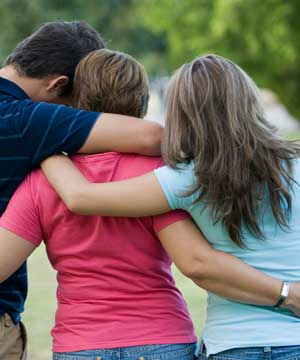 Suicide Postvention
How many survivors of suicide are there?
Estimates vary greatly
Shneidman (1969)	=  6 per suicide
Wrobleski (2002) 	=  10 per suicide
Berman (2011) 		=  45-80 per suicide

		        X	            39,518               = 			
N of Survivors per suicide	    	Completed Suicides		      Suicide Survivors
			(U.S. 2011)


		        X	         346,939	       = 			
N of Survivors per suicide	     	Completed Suicides		      Suicide Survivors
			(US 2002-2011)
60
[Speaker Notes: Berman, A.L. Estimating the population of survivors of suicide: Seeking an evidence base. Suicide Life Threat. Behav. 2011, 41, 110-116. 
The first systematic estimation of the number of suicide survivors, a survey among members of suicide survivor support groups [4], found that the number varied considerably depending on the type of the relationship, the frequency of contact between the deceased and the bereaved, and the age of the deceased. For example, parents who lost a child by suicide estimated that the death has left 80 suicide survivors behind, the spouses and/or partners of the suicides estimated the number at 60, while siblings and/or friends at 45–50. 

Shneidman, E. Prologue: Fifty-Eight Years. In On the Nature of Suicide; Shneidman, E.S., Ed.; Jossey-Bass: San Francisco, CA, USA, 1969; pp. 1-30.

Wrobleski, A. Suicide Survivors: A Guide for Those Left Behind; SAVE: Minneapolis, MN, USA, 2002.  

N = 6 = 237,486 
N = 10 = 395,810
N = 45 = 1,781,145
N = 80 = 3,166,480 (according to this survey of suicide survivor support group members in just 2011).

N = 6 = 2,081,634
N = 10 = 3,469,390
N = 45 = 15,612,255
N = 80 = 27,755,120 (according to this survey of suicide survivor support group members in the past decade).]
Suicide Postvention
Key Terms and Statistics
Both survivors and exposed educators need support.
Survivors need…
support groups.
support from outside of the family.
to be educated about the complicated dynamics of grieving.
to be contacted in person (instead of by letter or phone).
61
Grad et al. (2004)
Suicide Postvention
Special Issues
Factors that make the postvention response a special and unique form of crisis intervention.
Suicide contagion
A special form of bereavement
Social stigma
Developmental differences
Cultural differences
62
[Speaker Notes: American Foundation for Suicide Prevention, American Association of Suicideology, & Annenberg Public Policy Center. (2001). Reporting on suicide: Recommendations for the media. Retrieved from http://www.suicidology.org/c/document_library/get_file?folderId=231&name=DLFE-71.pdf

Sonneck, G., Etzersdorfer., & Nagel-Kuess, S. (1994). Imitative suicide on the Viennese subway. Social Science & Medicine, 38(3), 453-457.

Surveyed all suicide cases in Vienna, Austria that were reported in major daily newspapers and analyzed them in connection with subway suicide. The characteristics of suicide and attempted suicide on the Viennese subway are discussed. The number of subway suicides in Vienna increased dramatically between 1984 and mid-1987. Based on the hypothesis that there was a connection between the dramatic way in which these suicides were reported and an increase in suicides and suicide attempts, the Austrian Association for Suicide Prevention developed media guidelines and initiated discussions with the media that culminated with an agreement to abstain from reporting on cases of suicide. Following the implementation of these guidelines in mid-1987, there was a 75% decrease in subway suicides that has been sustained for 5 yrs. Appropriate guidelines for media coverage of suicidal acts are presented.]
Suicide Postvention
Suicide contagion
Suicide rates increase when …
The number of stories about individual suicides increases
A particular death is reported at length or in many stories
The story of an individual death by suicide is placed on the front page or at the beginning of a broadcast
The headlines about specific suicide deaths are dramatic
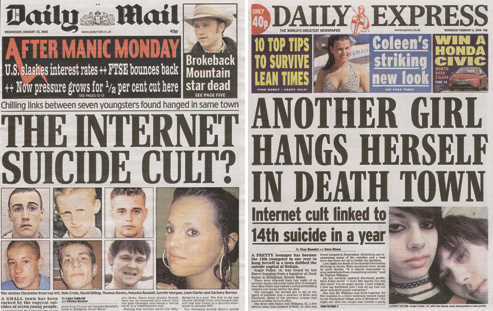 63
American Foundation for Suicide Prevention (2001)
[Speaker Notes: American Foundation for Suicide Prevention (2001, p. 1)]
Suicide Postvention
Suicide contagion
As a consequence of “contagion” suicide clusters have been reported.
A suicide cluster is “… a group of suicides or suicide attempts, or both, that occur closer together in time and space than would normally be expected in a given community.” 
Account for approx. 1-5% of adolescent/young adult suicides. 
How do you determine if you have a cluster?
Establish a baseline rate or percentage.
Number of Suicides    
      Population
x   selected proportion of population   =   Rate
64
CDC (1998, August 19)
[Speaker Notes: Centers for Disease Control and Prevention. (1998, August 19). Recommendations for a community plan for the prevention and containment of suicide clusters. MMWR, 37(S-6), 1-12

A suicide cluster may be defined as a group of suicides or suicide attempts, or both, that occur closer together in time and space than would normally be expected in a given community. A statistical analysis of national mortality data indicates that clusters of completed suicide occur predominantly among adolescents and young adults, and that such clusters account for approximately 1%-5% of all suicides in this age group (1). Suicide clusters are thought by many to occur through a process of "contagion," but this hypothesis has not yet been formally tested (2,3). Nevertheless, a great deal of anecdotal evidence suggests that, in any given suicide cluster, suicides occurring later in the cluster often appear to have been influenced by suicides occurring earlier in the cluster. Ecologic evidence also suggests that exposure of the general population to suicide through television may increase the risk of suicide for certain susceptible individuals (4,5), although this effect has not been found in all studies (6,7).

Gould MS, Wallenstein S, Kleinman M. A Study of time-space clusteing of suicide. Final report. Atlanta, Georgia: Centers for Disease Control, September 1987; (contract no. RFP 200-85-0834).

A statistical analysis of national mortality data indicates that clusters of completed suicide occur predominantly among adolescents and young adults, and that such clusters account for approximately 1%-5% of all suicides in this age group]
Suicide Postvention
Number of Suicides    
      Population
x selected proportion of population = Rate
Suicide contagion
2003-2012, 205 NJ youth committed suicide (ages 14-18)
A state-wide average of 20.5 suicides per year
Among 14-18 year olds, a state-wide average annual rate of 13.-04 per 100,000 individuals.


A 2,000 student high school can expect a completed suicide about once every 14 years (14 x .07 = .98).
205	
      6,069,810
x  100,000 =   3.38
205                
      6,069,810
x  2,000 =   0.07
65
CDC (2014)
[Speaker Notes: Centers for Disease Control and Prevention. (2013). Web-based injury statistics query and reporting system (WISQARS). Leading causes of death reports. Atlanta, GA: National Center for Injury Prevention and Control. Retrieved from http://www.cdc.gov/injury/wisqars/index.html

15-19 NY 1999-2010 = 544 suicides 
11 year population = 15,995,846; Pop estimates are aggregated for multi-year reports to produce rates

544/15,995,846 = .000034 x 100,000 = 3.4 average annual NY suicide rate 
per 100,000 14-18 yr olds

544/15,995,846 = .000034 x 2,000 = 0.07 average annual suicide rate
Per 2,000 14-18 yr olds
0.07 suicides per year X 14 years = .98, round up to 1

544/15,995,846 = .000034 x 4,000 = 0.14 average annual suicide rate
Per 4,000 teens
(0.14 suicides per year X 7 years = .98, round up to 1]
Suicide Clusters
Number of Suicides    
      Population
x selected proportion of population = Rate
Suicide rates and identifying clusters
2001 to 2010, 12,299 US youth committed suicide (ages 14-18)
A nation-wide 10 year average of 1,247 suicides per year
Among 14-18 year olds, a nation-wide average annual rate of 5.81 per 100,000 individuals.


A 2,000 student high school can expect a completed suicide about once every 8 years (.116 x 8 ≈ 1).
12,471	
      214,815,211
x  100,000 =   5.81
12,471	   
      214,815,211
x  2,000 =   0.116
66
CDC (2014)
[Speaker Notes: Centers for Disease Control and Prevention. (2013). Web-based injury statistics query and reporting system (WISQARS). Leading causes of death reports. Atlanta, GA: National Center for Injury Prevention and Control. Retrieved from http://www.cdc.gov/injury/wisqars/index.html

Here is how state level data would be computed for ID

15-19 ID, 1999-2010 = 193 suicides (10 year population = 1,356,229; Pop estimates are aggregated for multi-year reports to produce rates)

193/1,356,229 = .0001423 x 100,000 = 14.23 average annual ID suicide rate (per 100,000 15-19 yr olds)
193/1,356,229 = .0001423 x 1,000 = 0.1423 average annual suicide rate (per 1,000 teens). (0.14 suicides per year X 7 years = .98, round up to 1)
193/1,356,229 = .0001423 x 2,000 = 0.28 average annual suicide rate (per 2,000 teens). (0.28 suicides per year X 3.5 years = .98, round up to 1)]
Suicide Postvention
A special form of bereavement
Survivors report …
Guilt and shame
More depression and complicated grief
Less vitality and more pain
Social stigma, isolation, and loneliness
Poorer social functioning, and physical/mental health
Searching for the meaning of the death
Being concerned about their own increase suicide risk
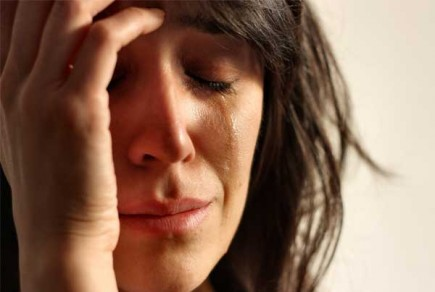 67
Cain (1972); de Groot et al. (2006)
[Speaker Notes: the experience of guilt and shame, social stigma and isolation, as well as the desperate search for the meaning of the death by the bereaved and his or her increased risk of suicide, e.g., 
Survivors of Suicide; Cain, A.C., Ed.; Charles C. Thomas: Springfield, IL, USA, 1972. 

In an attempt to explain the differences observed in clinical practice and research studies, Jordan & McIntosh [have proposed a framework encompassing various levels of grief reactions. According to this framework, in suicide bereavement one can recognize reactions present in bereavement after all types of death, such as sorrow and yearning to be reunited with the deceased, reactions characteristic for bereavement after unexpected deaths, e.g., shock and sense of unreality about the death, and elements of bereavement after violent deaths, e.g., trauma of finding a mutilated body and shattered illusion of personal invulnerability. In addition to these shared reactions, suicide survivors experience features which seem unique to suicide bereavement, such as anger at the deceased for “choosing” death over life and the feeling of abandonment. There is also accumulating clinical and empirical evidence pointing to the existence of subgroups of suicide survivors. For example, it has been reported that survivors’ reactions differ as a consequence of previous history of suicidality of the deceased and the expectation of death. Those on a long-term “suicide watch” might experience after the suicide the feeling of relief (often subjectively perceived as unacceptable and coupled with guilt), while those for whom the death came unexpectedly might react with a shock, accompanied by numbness and disbelief.]
Suicide Postvention
A special form of bereavement
Multiple levels of grief reactions
Common grief reactions
e.g., sorrow, yearning to be reunited
Unexpected death reactions
e.g., shock, sense of unreality
Violent death reactions
e.g., traumatic stress
Unique suicide reactions
e.g., anger at deceased, feelings of abandonment
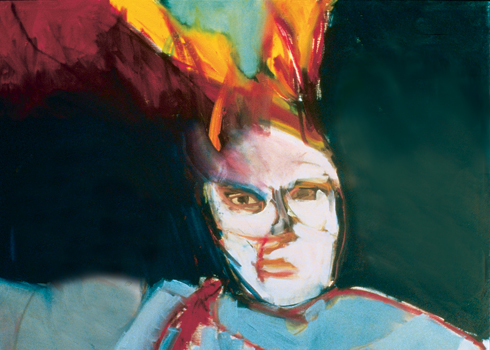 68
Jordan & McIntosh (2011)
Suicide Postvention
Social Stigma
Both students and staff members may be uncomfortable talking about the death.
Survivors may receive (and/or perceive) much less social support for their loss.
Viewed more negatively by others as well as themselves.
There may exist a reluctance to provide postvention services.
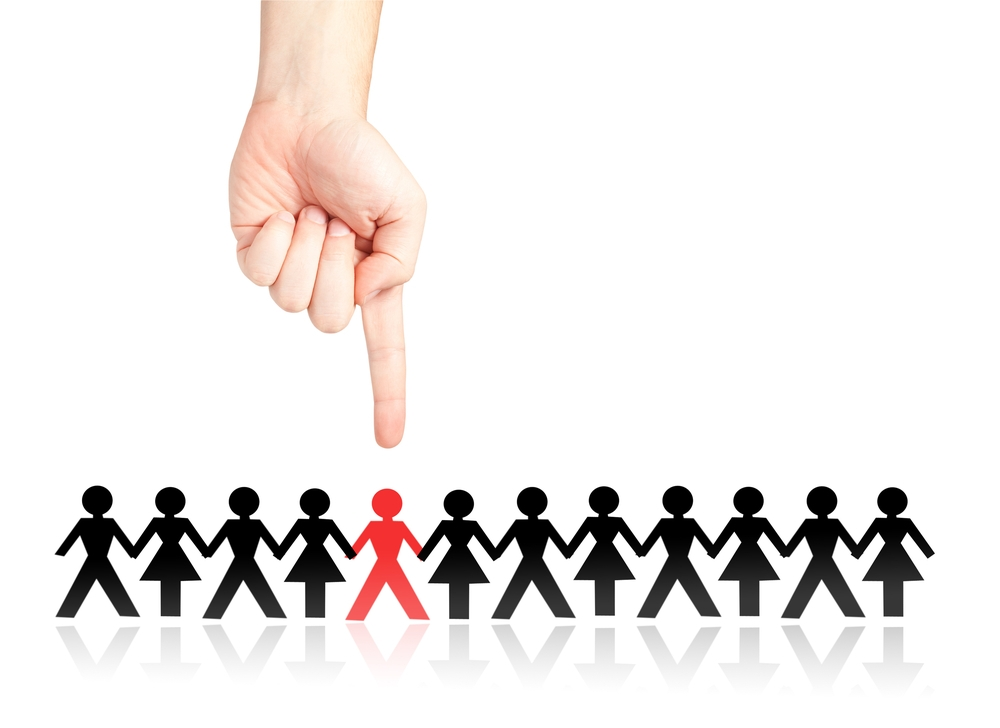 69
Jordan (2001); Roberts et al. (1998)
Suicide Postvention
Social Stigma
Suicide postvention is a unique crisis situation that must be prepared to operate in an environment that is not only suffering from a sudden and unexpected loss, but one that is also anxious talking openly about the death.
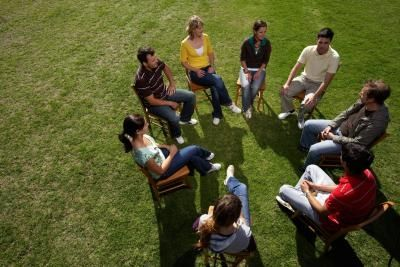 70
Suicide Postvention
Developmental Differences
Understanding of suicide and suicidal behaviors increases with age.
Primary grade children appear to understand the concept of “killing oneself,” they typically do not recognize the term “suicide” and generally do not understand the dynamics that lead to this behavior.
Around fifth grade that students have a clear understanding of what the term “suicide” means and are aware that it is a psychosocial dynamic that leads to suicidal behavior.
The risk of suicidal ideation and behaviors increases as youth progress through the school years.
71
Mishara (1999)
[Speaker Notes: The risk of suicidal ideation and behaviors increases as youth progress through the school years.

The risk of contagion increases, as well…]
Suicide Postvention
Cultural Differences
Attitudes toward suicidal behavior vary considerably from culture to culture.  
While some cultures may view suicide as appropriate under certain circumstances, other have strong sanctions against all such behavior.  
These cultural attitudes have important implications for both the bereavement process and suicide contagion.
72
Ramsay et al. (1996)
[Speaker Notes: The bereavement process will be significantly complicated among individuals who have deep religious beliefs and/or moral convictions that suicide is wrong.  These individuals not only have to cope with the loss, but also have to deal with the sanctions imposed on them and/or the descendent by the given belief system.  On the other hand, because of their beliefs/convictions the risk for imitative suicidal behavior among such a group may be lessened.  

Conversely, when working with individuals who have attitudes that are more permissive toward suicide, the grieving process will not be complicated by culturally imposed sanctions.  However, they might be considered at greater risk for suicide contagion.]
Suicide Postvention Protocol
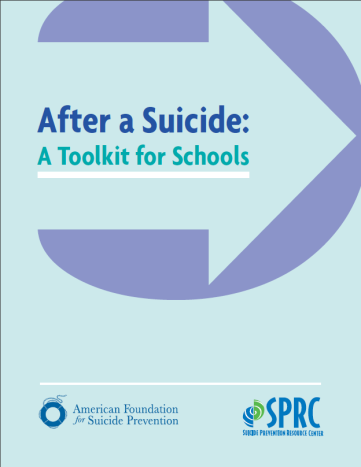 1.	Verify the death
2.	Mobilize the Crisis Team
3.	Assess impact & determine response
4.	Notify affected school staff members
5.	Contact the deceased’s family 
6.	Determine what to share
7.	Determine how to inform others
8.	Identify crisis intervention priorities
9.	Faculty planning session
10.	Provide crisis intervention services
11.	Ongoing daily planning sessions
12.	Memorials
13.	Debrief
73
American Foundation for Suicide Prevention et al. (2011)
Suicide Postvention Protocol
Verify that a death has occurred
Confirm the cause of death
Confirmed suicide
Unconfirmed cause of death
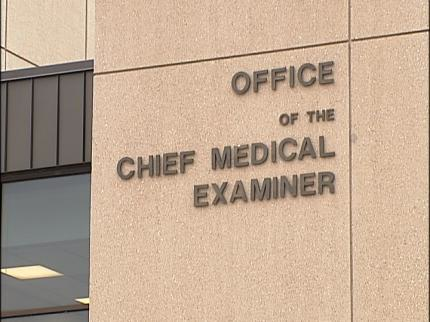 74
Brock (2002)
[Speaker Notes: Confirm the Cause of Death 
The school’s principal or superintendent should first check with the coroner and/or the medical examiner’s office (or, if necessary, local law enforcement) to ascertain the official cause of death. If the death has been ruled a suicide, the school can proceed to communicate as described in the crisis response section. 
If the Cause of Death Is Unconfirmed 
If the body has not yet been recovered or if there is an ongoing investigation, schools should state that the cause of death is still being determined and that additional information will be forthcoming once it has been confirmed. Acknowledge that there are rumors (which are often inaccurate), and remind students that rumors can be deeply hurtful and unfair to the missing/ deceased person, their family, and their friends. 
If there is an ongoing investigation, schools should check with local law enforcement before speaking about the death with students who may need to be interviewed by the authorities.]
Suicide Postvention Protocol
Mobilize the crisis response team
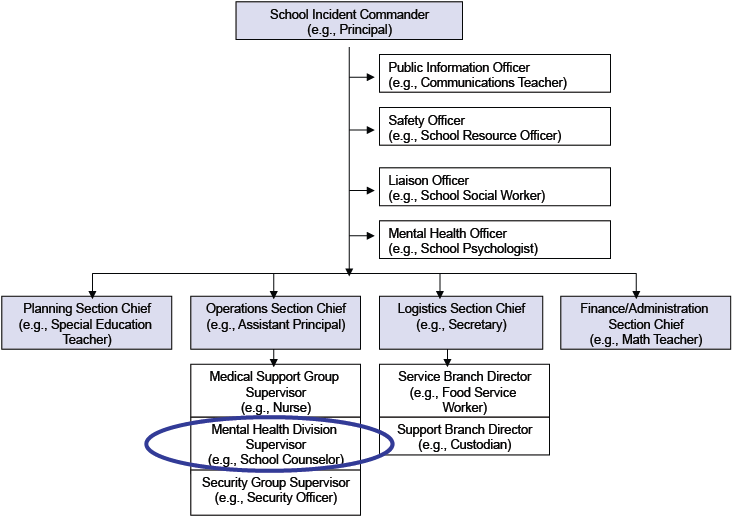 75
Brock et al. (2009)
[Speaker Notes: Preparedness is essential.
Once a suicide death has been confirmed, the school should immediately implement a coordinated crisis response in order to effectively manage the situation, provide opportunities for grief support, maintain an environment focused on normal educational activities, help students cope with their feelings, and minimize the risk of suicide contagion. What follows can be used by any school, regardless of whether there is a pre-existing Crisis Response Plan in place. 
KEY CONSIDERATIONS 
The Crisis Response Team Leader (usually the school psychologist or counselor) has overall responsibility for the duration of the crisis. She or he should immediately assemble a Crisis Response Team, which will be responsible for implementing the various elements of the crisis response. 
The Crisis Response Team should be composed of at least five or six (but no more than 15) people chosen for their skills, credentials, and ability to work compassionately and effectively under pressure—ideally a combination of administrators, counselors, social workers, psychologists, nurses, and/or school resource officers. It can also be useful to include a member of the school’s information technology or computer lab staff. 
The Crisis Response Team Leader should designate one individual as the Team Coordinator.]
Suicide Postvention Protocol
Assess the suicide’s impact on the school and estimate the level of response required.
The importance of accurate estimates.
Make sure a postvention is truly needed before initiating this intervention.
Temporal proximity to other traumatic events (especially suicides).
Timing of the suicide.
Physical and/or emotional proximity to the suicide.
76
Brock (2002)
[Speaker Notes: Ironically those at greatest risk for developing psychiatric disturbances (e.g., PTSD), don’t appear to be at greater risk than others for becoming a part of a suicide cluster.

It has been speculated that emotional proximity increases awareness of the negative effects of suicide on survivors.]
Suicide Postvention Protocol
Notify other involved school staff members.
Deceased student’s teachers (current an former)
Any other staff members who had a relationship with the deceased
Teachers and staff who work with suicide survivors.
77
Brock (2002)
Suicide Postvention Protocol
Contact the family of the suicide victim.
Purposes include...
Express sympathy and offer support.
Identify the victim’s friends/siblings who may need assistance.
Discuss the school’s response to the death.
Identify details about the death could be shared with outsiders.
78
Brock (2002);  American Foundation for Suicide Prevention et al. (2011)
[Speaker Notes: If the Family Does Not Want the Cause of Death Disclosed 
While the fact that a student has died may be disclosed immediately, information about the cause of death should not be disclosed to students until the family has been consulted. If the death has been declared a suicide but the family does not want it disclosed, someone from the administration or counseling staff who has a good relationship with the family should be designated to contact them to explain that students are already talking about the death amongst themselves, and that having adults in the school community talk to students about suicide and its causes can help keep students safe. 
If the family refuses to permit disclosure, schools can state, “The family has requested that information about the cause of death not be shared at this time” and can nevertheless use the opportunity to talk with students about the phenomenon of suicide: “We know there has been a lot of talk about whether this was a suicide death. Since the subject of suicide has been raised, we want to take this opportunity to give you accurate information about suicide in general, ways to prevent it, and how to get help if you or someone you know is feeling depressed or may be suicidal.” 
p. 9]
Suicide Postvention Protocol
Determine what information to share about the death
Several different communications may be necessary
When the death has been ruled a suicide
When the cause of death is unconfirmed
When the family has requested that the                               cause of death not be disclosed
Templates provided in 
After a Suicide: A Toolkit for Schools
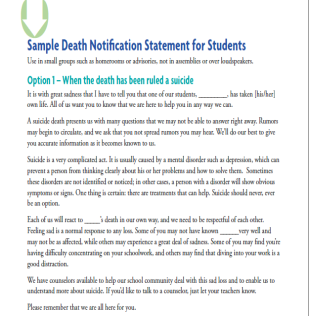 79
Brock (2002);  American Foundation for Suicide Prevention et al. (2011)
[Speaker Notes: keeping in mind that long delays in sharing facts will fuel harmful rumors.
Option 1 – When the death has been ruled a suicide 
It is with great sadness that I have to tell you that one of our students, _________, has taken [his/her] own life. All of us want you to know that we are here to help you in any way we can. 
A suicide death presents us with many questions that we may not be able to answer right away. Rumors may begin to circulate, and we ask that you not spread rumors you may hear. We’ll do our best to give you accurate information as it becomes known to us. 
Suicide is a very complicated act. It is usually caused by a mental disorder such as depression, which can prevent a person from thinking clearly about his or her problems and how to solve them. Sometimes these disorders are not identified or noticed; in other cases, a person with a disorder will show obvious symptoms or signs. One thing is certain: there are treatments that can help. Suicide should never, ever be an option. 
Each of us will react to _____’s death in our own way, and we need to be respectful of each other. Feeling sad is a normal response to any loss. Some of you may not have known ______very well and may not be as affected, while others may experience a great deal of sadness. Some of you may find you’re having difficulty concentrating on your schoolwork, and others may find that diving into your work is a good distraction. 
We have counselors available to help our school community deal with this sad loss and to enable us to understand more about suicide. If you’d like to talk to a counselor, just let your teachers know. 
Please remember that we are all here for you. 

Option 2 – When the cause of death is unconfirmed 
It is with great sadness that I have to tell you that one of our students, _________, has died. All of us want you to know that we are here to help you in any way we can. 
The cause of death has not yet been determined by the authorities. We are aware that there has been some talk about the possibility that this was a suicide death. Rumors may begin to circulate, and we ask that you not spread rumors since they may turn out to be inaccurate and can be deeply hurtful and unfair to _______ as well as [his/her] family and friends. We’ll do our best to give you accurate information as it becomes known to us. 
Each of us will react to _____’s death in our own way, and we need to be respectful of each other. Feeling sad is a normal response to any loss. Some of you may not have known _____ very well and may not be as affected, while others may experience a great deal of sadness. Some of you may find you’re having difficulty concentrating on your schoolwork, and others may find that diving into your work is a good distraction. We have counselors available to help our school community deal with this sad loss. If you’d like to talk to a counselor, just let your teachers know. 
Please remember that we are all here for you. 

Option 3 – When the family has requested that the cause of death not be disclosed 
It is with great sadness that I have to tell you that one of our students, _________, has died. All of us want you to know that we are here to help you in any way we can. 
The family has requested that information about the cause of death not be shared at this time. 
We are aware that there has been some talk about the possibility that this was a suicide death. Rumors may begin to circulate, and we ask that you not spread rumors since they may turn out to be inaccurate and can be deeply hurtful and unfair to ______ as well as [his/her] family and friends. We’ll do our best to give you accurate information as it becomes known to us. 
Since the subject has been raised, we do want to take this opportunity to remind you that suicide, when it does occur, is a very complicated act. It is usually caused by a mental disorder such as depression, which can prevent a person from thinking clearly about his or her problems and how to solve them. Sometimes these disorders are not identified or noticed; in other cases a person with a disorder will show obvious symptoms or signs. One thing is certain: there are treatments that can help. Suicide should never, ever be an option. 
Each of us will react to _____’s death in our own way, and we need to be respectful of each other. Feeling sad is a normal response to any loss. Some of you may not have known ______very well and may not be as affected, while others may experience a great deal of sadness. Some of you may find you’re having difficulty concentrating on your schoolwork, and others may find that diving into your work is a good distraction. We have counselors available to help our school community deal with this sad loss. If you’d like to talk to a counselor, just let your teachers know. 
Please remember that we are all here for you.]
Suicide Postvention Protocol
Determine what information to share about the death
Avoid detailed descriptions of the suicide including specific method and location.
Avoid over simplifying the causes of suicide and presenting them as inexplicable or unavoidable.
Avoid using the words “committed suicide” or “failed suicide.”
Always include a referral phone number and information about local crisis intervention services
Emphasize recent treatment advances for depression and other mental illness.
80
Brock (2002);  American Foundation for Suicide Prevention et al. (2011)
[Speaker Notes: Keeping in mind that long delays in sharing facts will fuel harmful rumors.
Avoid detailed descriptions of the suicide including specific method and location.
Detailed descriptions increase the risk of a vulnerable individual imitating the act.
Avoid over simplifying the causes of suicide and presenting them as inexplicable or unavoidable.
Doing so may cause vulnerable individuals to think of it as a common response. Research shows that more that 90% of suicide victims have a mental illness. Present it as a poor choice that was preventable.
Avoid using the words “committed suicide” or “failed suicide.”
The verb “committed” is usually associated with sins or crimes.  Suicide is better understood in a behavioral health context.  Consider the phrase “died by suicide” or “non-fatal suicide attempt.”
Always include a referral phone number and information about local crisis intervention services
The National Suicide Prevention Lifeline toll-free number, 1-8000-273-TALK, is available 24/7. It connects the caller to a certified crisis center near where the call is placed.
Emphasize recent treatment advances for depression and other mental illness.
This is likely associated with decreasing trends in suicide since 1990.]
Suicide Postvention Protocol
Determine how to share information about the death.
Reporting the death to students...
Avoid tributes by friends, school wide assemblies, sharing information over PA systems that may romanticize the death
Positive attention given to someone who has died (or attempted to die) by suicide can lead vulnerable individuals who desire such attention to take their own lives. 
Provide information in small groups (e.g., classrooms).
81
Brock, 2002
Suicide Postvention Protocol
Determine how to share information about the death.
Reporting the death to the media...
It is essential that the media not romanticize the death.
The media should be encouraged to acknowledge the pathological aspects of suicide.
Photos of the suicide victim should not be used.
“Suicide" should not be placed in the caption .
Include information about the community resources.
Sample media statement provided in                                     After a Suicide: A Toolkit for Schools
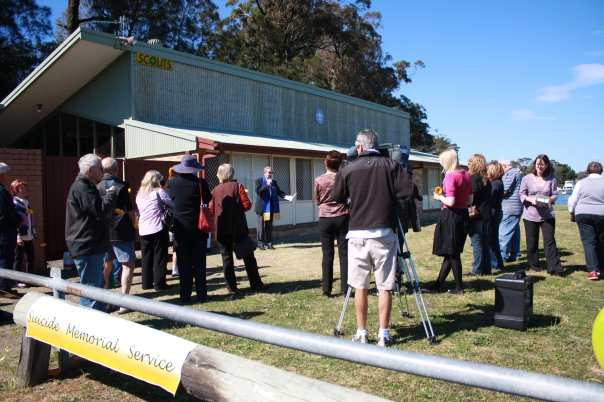 82
Brock, 2002;  American Foundation for Suicide Prevention et al. (2011)
[Speaker Notes: Sample Media Statement 
To be provided to local media outlets either upon request or proactively. 
School personnel were informed by the coroner’s office that a [__]-year-old student at [________] school has died. The cause of death was suicide. 
Our thoughts and support go out to [his/her] family and friends at this difficult time. 
The school will be hosting a meeting for parents and others in the community at [date/time/location]. Members of the school’s Crisis Response Team [or mental health professionals] will be present to provide information about common reactions following a suicide and how adults can help youths cope. They will also provide information about suicide and mental illness in adolescents, including risk factors and warning signs of suicide, and will address attendees’ questions and concerns. A meeting announcement has been sent to parents, who can contact school administrators or counselors at [number] or [e-mail address] for more information. 
Trained crisis counselors will be available to meet with students and staff starting tomorrow and continuing over the next few weeks as needed. 
Suicide Warning Signs 
These signs may mean someone is at risk for suicide. Risk is greater if a behavior is new or has recently increased in frequency or intensity, and if it seems related to a painful event, loss, or change. 
• Talking about wanting to die or kill oneself 
• Looking for ways to kill oneself, such as searching online or buying a gun 
• Talking about feeling hopeless or having no reason to live 
• Talking about feeling trapped or in unbearable pain 
• Talking about being a burden to others 
• Increasing the use of alcohol or drugs 
• Acting anxious or agitated, or behaving recklessly 
• Sleeping too little or too much 
• Withdrawing or feeling isolated 
• Showing rage or talking about seeking revenge 
• Displaying extreme mood swings 
Local Community Mental Health Resources 
[To be inserted by school] 
National Suicide Prevention Lifeline 
800-273-TALK (8255) 
[Local hotline numbers to be inserted by school] 
Recommendations for Reporting on Suicide 
Research has shown that graphic, sensationalized, or romanticized descriptions of suicide deaths in the news media can contribute to suicide contagion (“copycat” suicides), particularly among youth. Media are strongly encouraged to refer to the document “Reporting on Suicide: Recommendations for the Media,” which is available at http://www.afsp.org/media and http://www.sprc.org/library/at_a_glance.pdf. 
Media Contact 
NAME: 
TITLE: 
SCHOOL: 
PHONE: 
E-MAIL ADDRESS:]
Suicide Postvention Protocol
Determine how to share information about the death.
Reporting the death to the media: Guidelines from the World Health Organization
Suicide is never the result of a single incident
Avoid providing details of the method or the location a suicide victim uses that can be copied
Provide the appropriate vital statistics (i.e., as indicated provide information about the mental health challenges typically associated with suicide).
Provide information about resources that can help to address suicidal ideation.
83
Brock (2002);  World Health Organization (2000)
[Speaker Notes: http://cebmh.warne.ox.ac.uk/csr/images/WHO%20media%20guidelines.pdf
World Health Organization. (2000). Preventing suicide: A resource fro media professionals. Geneva, Switzerland: Author. Retrieved from http://cebmh.warne.ox.ac.uk/csr/images/WHO%20media%20guidelines.pdf]
Suicide Postvention Protocol
Identify students significantly affected by the suicide and initiate referral procedures.
Risk Factors for Imitative Behavior
Facilitated the suicide.
Failed to recognize the suicidal intent.
Believe they may have caused the suicide.
Had a relationship with the suicide victim.
Identify with the suicide victim.
Have a history of prior suicidal behavior.
Have a history of psychopathology.
Shows symptoms of helplessness and/or hopelessness.
Have suffered significant life stressors or losses.
Lack internal and external resources
84
Brock (2002); Brock, Sandoval, & Hart (2006)
Suicide Postvention Protocol
Conduct a faculty planning session.
Share information about the death. 
Allow staff to express their reactions and grief..
Provide a scripted death notification statement for students.
Prepare for student reactions and questions 
Explain plans for the day.
Remind all staff of the role they play in identifying changes in behavior and discuss plan for handling students who are having difficulty.
Brief staff about identifying and referring at-risk students as well as the need to keep records of those efforts. 
Apprise staff of any outside crisis responders or others who will be assisting. 
Remind staff of student dismissal protocol for funeral.
Identify which Crisis Response Team member has been designated as the media spokesperson and instruct staff to refer all media inquiries to him or her.
85
Brock (2002);  American Foundation for Suicide Prevention et al. (2011)
[Speaker Notes: Sample Agenda for Initial All-Staff Meeting 
This meeting is typically conducted by the Crisis Response Team Leader and should be held as soon as possible, ideally before school starts in the morning. 
Depending on when the death occurs, there may not be enough time to hold the meeting before students have begun to hear the news through word of mouth, text messaging, or other means. If this happens, the Crisis Response Team Leader should first verify the accuracy of the reports and then notify staff of the death through the school’s predetermined crisis alert system, such as e-mail or calls to classroom phones. Remember that information about the cause of death should be withheld until the family has been consulted. 
Goals of Initial Meeting 
Allow at least one hour to address the following goals: 
• Introduce the Crisis Response Team members. 
• Share accurate information about the death. 
• Allow staff an opportunity to express their own reactions and grief. Identify anyone who may need additional support and refer them to appropriate resources. 
• Provide appropriate faculty (e.g., homeroom teachers or advisors) with a scripted death notification statement for students. Arrange coverage for any staff who are unable to manage reading the statement. 
• Prepare for student reactions and questions by providing handouts to staff on Talking About Suicide and Facts About Suicide and Mental Disorders in Adolescents. 
• Explain plans for the day, including locations of crisis counseling rooms. 
• Remind all staff of the important role they may play in identifying changes in behavior among the students they know and see every day, and discuss plan for handling students who are having difficulty. 
• Brief staff about identifying and referring at-risk students as well as the need to keep records of those efforts. 
• Apprise staff of any outside crisis responders or others who will be assisting. 
• Remind staff of student dismissal protocol for funeral. 
• Identify which Crisis Response Team member has been designated as the media spokesperson and instruct staff to refer all media inquiries to him or her. 
End of the First Day 
It can also be helpful for the Crisis Response Team Leader and/or the Team Coordinator to have an all-staff meeting at the end of the first day. This meeting provides an opportunity to take the following steps: 
• Offer verbal appreciation of the staff. 
• Review the day’s challenges and successes. 
• Debrief, share experiences, express concerns, and ask questions. 
• Check in with staff to assess whether any of them need additional support, and refer accordingly. 
• Disseminate information regarding the death and/or funeral arrangements. 
• Discuss plans for the next day. 
• Remind staff of the importance of self-care. 
• Remind staff of the importance of documenting crisis response efforts for future planning and understanding.]
Suicide Postvention Protocol
Initiate crisis intervention services
Initial intervention options…
Individual psychological first aid.
Group psychological first aid.
Classroom activities and/or presentations.
Parent meetings.
Staff meetings.
Walk through the suicide victim’s class schedule.
Meet separately with individuals who were proximal to the suicide.
Identify severely traumatized and make appropriate referrals.
Facilitate dis-identification with the suicide victim…
Do not romanticize or glorify the victim's behavior or circumstances.
Point out how students are different from the victim.
Parental contact.
Psychotherapy Referrals.
86
Brock (2002)
Suicide Postvention Protocol
Consider memorials
“A delicate balance must be struck that creates opportunities for students to grieve but that does not increase suicide risk for other school students by glorifying, romanticizing or sensationalizing suicide.”
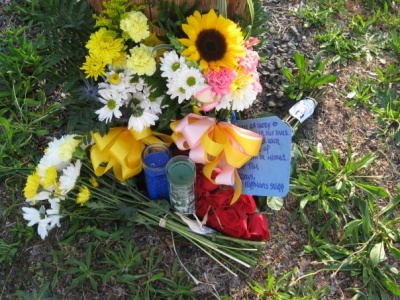 87
Center for Suicide Prevention (2004)
[Speaker Notes: Note.  From “School Memorials After Suicide: Helpful or Harmful” by the Centre for Suicide Prevention (2004, May). Retrieved January 2006 from www.suicideinfo.ca]
Suicide Postvention Protocol
Consider memorials
Do NOT . . .
send all students from school to funerals, or stop classes for a funeral.
have memorial or funeral services at school.
establish permanent memorials such as plaques or dedicating yearbooks to the memory of suicide victims.
dedicate songs or sporting events to the suicide victims.
fly the flag at half staff.
have assemblies focusing on the suicide victim, or have a moment of silence in all-school assemblies.
88
Brock, Sandoval, & Hart (2006)
[Speaker Notes: Note.  From “Suicidal Ideation and Behaviors,” by S. E. Brock & J. Sandoval.  In C. G. Bear, K. M. Minke, & A. Thomas, Children’s Needs II: Development, Problems, and Alternatives, 2006, Bethesda, MD:  National Association of School Psychologists.  Copyright 2006 by the National Association of School Psychologists.]
Suicide Postvention Protocol
Consider memorials
DO . . .
something to prevent other suicides (e.g., encourage crisis hotline volunteerism).
develop living memorials, such as student assistance programs, that will help others cope with feelings and problems.
allow students, with parental permission, to attend the funeral.
Donate/Collect funds to help suicide prevention programs and/or to help families with funeral expenses
encourage affected students, with parental permission, to attend the funeral.
mention to families and ministers the need to distance the person who committed suicide from survivors and to avoid glorifying the suicidal act.
89
Brock, Sandoval, & Hart (2006)
[Speaker Notes: Note.  From “Suicidal Ideation and Behaviors,” by S. E. Brock & J. Sandoval.  In C. G. Bear, K. M. Minke, & A. Thomas, Children’s Needs II: Development, Problems, and Alternatives, 2006, Bethesda, MD:  National Association of School Psychologists.  Copyright 2006 by the National Association of School Psychologists.]
Suicide Postvention Protocol
Debrief the postvention response.
Goals for debriefing will include…
Review and evaluation of all crisis intervention activities.
Making of plans for follow-up actions.
Providing an opportunity to help intervenors cope.
90
Brock (2002)
References
American Foundation for Suicide Prevention, American Association of Suicideology, & Annenberg Public Policy Center. (2001). Reporting on suicide: Recommendations for the media. Retrieved from http://www.suicidology.org/c/document_library/get_file?folderId=231&name=DLFE-71.pdf 
American Foundation for Suicide Prevention and Suicide Prevention Resource Center. (2011). After a suicide: A toolkit for schools. Newton, MA: Education Development Center. 
Amstadter, A. B., McCart, M. R., & Ruggiero, K. J. (2007). Psychosocial interventions for adults with crime-related PTSD. Professional Psychology: Research and Practice, 38, 640–651.
Andriessen, K. (2009). Can postvention be prevention? Crisis, 30, 43-47. 
Andriessen, K., & Krysinska, K. (2012). Essential questions on suicide bereavement and postvention. International Journal of Environmental Research and Public Health, 9, 24-32. doi:10.3390/ijerph9010024 
Applied Research and Consulting, Columbia University Mailman School of Public Health, & New York Psychiatric Institute. (2002, May 6). Effects of the World Trade Center attack on NYC public school students: Initial report to the New York City Board of Education. New York, NY: New York City Board of Education.
Barenbaum, J., Ruchkin, V., & Schwab-Stone, M. (2004). The psychosocial aspects of children exposed to war: Practice and policy initiatives. Journal of Child Psychology and Psychiatry, 45, 41–62.Berg, I. (1992). Absence from school and mental health. British Journal of Psychiatry, 161, 154–166.
Berman, A. L. (2011). Estimating the population of survivors of suicide: Seeking an evidence base. Suicide & Life Threatening Behavior, 41, 110-116. 
Brock, S. E. (2002). School suicide postvention. In S. E. Brock, P. J. Lazarus, & S. R. Jimerson (Eds.), Best practices in school crisis prevention and intervention (pp. 553-575). Bethesda, MD: National Association of School Psychologists.
91
References
Brock, S. E. (2011). Crisis intervention and recovery: The roles of school-based mental health professionals. Training of Trainers (2nd ed.). (Available from National Association of School Psychologists, 4340 East West Highway, Suite 402, Bethesda, MD 20814).
Brock, S. E., & Jimerson, S. R. (2004). School crisis interventions: Strategies for addressing the consequences of crisis events. In E. R. Gerler Jr. (Ed.), Handbook of school violence (pp. 285–332). Binghamton, NY: Haworth Press.
Brock, S. E., Nickerson, A. B., Reeves, M. A., Jimerson, S. R., Lieberman, R. A., & Feinberg, T. A. (2009). School crisis prevention and intervention: The PREPaRE model. Bethesda, MD: National Association of School Psychologists.
Brock, S. E., Sandoval, J., & Hart, S. R. (2006). Suicidal ideation and behaviors. In G Bear & K Minke (Eds.), Children’s needs III: Understanding and addressing the developmental needs of children (pp. 187-197). Bethesda, MD: National Association of School Psychologists 
Brown, E. J., & Bobrow, A. L. (2004). School entry after a community-wide trauma: Challenges and lessons learned from September 11th, 2001. Clinical Child and Family Psychology Review, 7, 211–221. 
Brymer, M., Jacobs, A., Layne, C., Pynoos, R., Ruzek, J., Steinberg, A., ...Watson, P. (2006). Psychological first aid: Field operations guide (2nd ed.). Rockville, MD: National Child Traumatic Stress Network and National Center for PTSD. Retrieved from http://www.nctsn.org/nccts/nav.do?pid=typ_terr_resources_pfa  
Cain, A. C. (Ed.). (1972). Survivors of Suicide. Springfield, IL, Thomas: Springfield, IL. 
Centers for Disease Control and Prevention. (1998, August 19). Recommendations for a community plan for the prevention and containment of suicide clusters. MMWR, 37(S-6), 1-12
Centers for Disease Control and Prevention. (2013). Web-based injury statistics query and reporting system (WISQARS). Leading causes of death reports. Atlanta, GA: National Center for Injury Prevention and Control. Retrieved from http://www.cdc.gov/injury/wisqars/index.html
92
References
Center for Suicide Prevention. (2004, May). School memorials after suicide: Helpful or harmful? Retrieved from www.suicideinfo.ca
Children’s Defense Fund. (2013a). Protect children, not guns: Key facts. Retrieved from http://www.childrensdefense.org/child-research-data-publications/data/state-data-repository/protect-children-not-guns-key-facts-2013.pdf
Cohen, J. A., & the Work Group on Quality Issues. (2010). Practice parameter for the assessment and treatment of children and adolescents with posttraumatic stress disorder. Journal of the American Academy of Child & Adolescent Psychiatry, 49, 414–430. 
de Groot, M. H., de Keijeser, D., & Neeleman, J. (2006). Grief shortly after suicide and nautral death: A comparative study among spouses and first-degree relatives. Suicide and Life-Threatening Behavior, 36, 418-431.
Feeny, N. C., Foa, E. B., Treadwell, K. R. H., & March, J. (2004). Posttraumatic stress disorder in youth: A critical review of the cognitive and behavioral treatment outcome literature. Professional Psychology: Research and Practice, 35, 466–476. 
Figley, C. R. (2002). Treating compassion fatigue. New York, NY: Brunner-Routledge. 
Grad, O. T., Clark, S., Dyregrov, K., & Andriessen, K. (2004). What helps and what hinders the process of surviving the suicide of somebody close? Crisis, 25, 134-139.
Howard, J. M., & Goelitz, A. (2004). Psychoeducation as a response to community disaster. Brief Treatment and Crisis Intervention, 4, 1–10. 
Jordan, J. R. (2001). Is suicide bereavement different: A reassessment of the literature. Suicide & Life-Threatening Behavior, 31 91-102.
Jordan, J. R. & McIntosh, J. L. (2011). Suicide bereavement: Why study survivors of suicide loss? In J. R. Jordan, J. L. McIntosh (Eds.), Grief after Suicide (pp. 3-17). New York, NY: Routledge.
93
References
Jordan, J. R. (2001). Is suicide bereavement different: A reassessment of the literature. Suicide & Life-Threatening Behavior, 31 91-102.
Jordan, J. R. & McIntosh, J. L. (2011). Suicide bereavement: Why study survivors of suicide loss? In J. R. Jordan, J. L. McIntosh (Eds.), Grief after Suicide (pp. 3-17). New York, NY: Routledge.
Joshi, P. T., & Lewin, S. M. (2004). Disaster, terrorism and children. Psychiatric Annals, 34, 710–716.
Kochanek, K. D., et al. (2011, March). Deaths: Preliminary data for 2009. National Vital Statistics Report, 59(4), 1-51. Retrieved from http://www.cdc.gov/nchs/data/nvsr/nvsr59/nvsr59_04.pdf 
Lipschitz, D., Rasmusson, A.,  Anyan, W., Cromwell, P., & Southwick, S. (2000). Clinical and functional correlates of post-traumatic stress disorder in urban adolescent girls at a primary care clinic. Journal of the American Academy of Child & Adolescent Psychiatry, 39, 1104-1111.
Lukens, E. P., & McFarlane, W. R. (2004). Psychoeducation as evidence-based practice: Considerations for practice, research, and policy. Brief Treatment and Crisis Intervention, 4, 205–225. 
McIntosh, J. (1993). Control group studies of suicide survivors: A review and critique. Suicide Life & Threatening Behavior, 23, 146-161. 
McIntosh, J. L., & Drapeau, C. W. (for the American Association of Suicidology). (2012). U.S.A. suicide 2010: Official final data. Washington, DC: American Association of Suicidology. Retrieved from http://www.suicidology.org.
Mishara, B. L. (1999). Concepts of death and suicide in children ages 6-12 and their implications for suicide prevention. Suicide & Life-Threatening Behavior, 29, 105-118.
National Center for Injury Prevention and Control. (2011, December). WISQARS Injury Mortality Reports, 1999-2007. Atlanta, GA: Centers for Disease Control and Prevention. Retrieved from http://webappa.cdc.gov/sasweb/ncipc/mortrate10_sy.html
94
References
Nickerson, A. B., Reeves, M. A., Brock, S. E., & Jimerson, S. R. (2009). Assessing, identifying, and treating posttraumatic stress disorder at school. New York, NY: Springer.
Oflaz, F., Hatipoğlu, S., & Aydin, H. (2008). Effectiveness of psychoeducational intervention on post-traumatic stress disorder and coping styles of earthquake survivors. Journal of Clinical Nursing, 17, 677–687. 
Pynoos, R. S., Frederick, C., Nader, K., Arroyo, W., Steinberg, A., Eth, S., . . . Fairbanks, L. (1987). Life threat and posttraumatic stress in school-age children. Archives of General Psychiatry, 44, 1057–1063. 
Ramsay, R. F., Tanney, B. L., Tierney, R. J., & Lang, W. A. (1996). Suicide intervention workshop (6th ed.). Calgary, AB: LivingWorks Education.
Reeves, M. A., Kanan, L. M., & Plog, A. (2010). Comprehensive planning for safe learning environments: A school professional’s guide to integrating physical and psychological safety – Prevention through recovery. New York, NY: Routledge. 
Reeves, M. A., Nickerson, A. B., & ., Jimerson, S. R. (2006). Crisis prevention and Preparedness: Comprehensive school safety planning. Bethesda, MD: National Association of School Psychologists.
Robers, S., Zhang, J., & Truman, J. (2012). Indicators of school crime and safety: 2011 (NCES 2012-002/NCJ 236021). Washington, DC: National Center for Education Statistics, U.S. Department of Education, and Bureau of Justice Statistics, Office of Justice Programs, U.S. Department of Justice. Retrieved from http://bjs.ojp.usdoj.gov/content/pub/pdf/iscs11.pdf 
Roberts, R. L., Lepkowski, W. J., & Davidson, K. K. (1998). Dealing with the aftermath of a student suicide: A T.E.A.M. approach. NASSP Bulletin, 82, 53-59.
95
References
Shneidman, E. (1969). Prologue: Fifty-eight years. In E. S. Scneidman (Ed.) On the nature of suicide (pp. 1-30). San Francisco, CA: Jossey-Bass.
Shneidman, E. (1972). Forward. In A. C. Cain (Ed.), Survivors of Suicide. Springfield, IL: Thomas.
Sterzer, J. (2012). The good, the bad and the ugly: A 50-state survey exploring federal and state firearm regulations related to mental health. Journal of Legal Medicine, 33, 171-191.
World Health Organization. (2000). Preventing suicide: A resource fro media professionals. Geneva, Switzerland: Author. Retrieved from http://cebmh.warne.ox.ac.uk/csr/images/WHO%20media%20guidelines.pdf
Wrobleski, A. (2002). Suicide survivors: A guide for those left behind. Minneapolis, MN: SAVE.
96
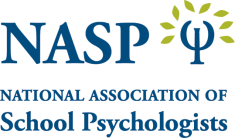 Crisis Prevention & Intervention
Mental Health Crisis Intervention

Stephen E. Brock, Ph.D., NCSP, LEP

President
	National Association of School Psychologists
Professor and School Psychology Program Coordinator
	California State University, Sacramento
	brock@csus.edu
The TASP School-Based Mental Health Summer Institute 2015June 13, 2015Corpus Christi, Texas
97
[Speaker Notes: The afternoon session will address the mental health response to school associated crisis events. Included in this discussion will be an examination of the PREPaRE model of school crisis intervention and the special issues presented by the suicidal crisis.

Incidence
	Traumatic Stressors, in general
	Suicide, in particular
PREPaRE
Suicide Prevention]